OHJELMOINTI SCRATCH:llä
Vesokoulutus 24.10.2019
Riihenmäen koulullla
Tämä esitys löytyy täältä:bitly.com/sarinkoulutus
Mitä ohjelmointi on?
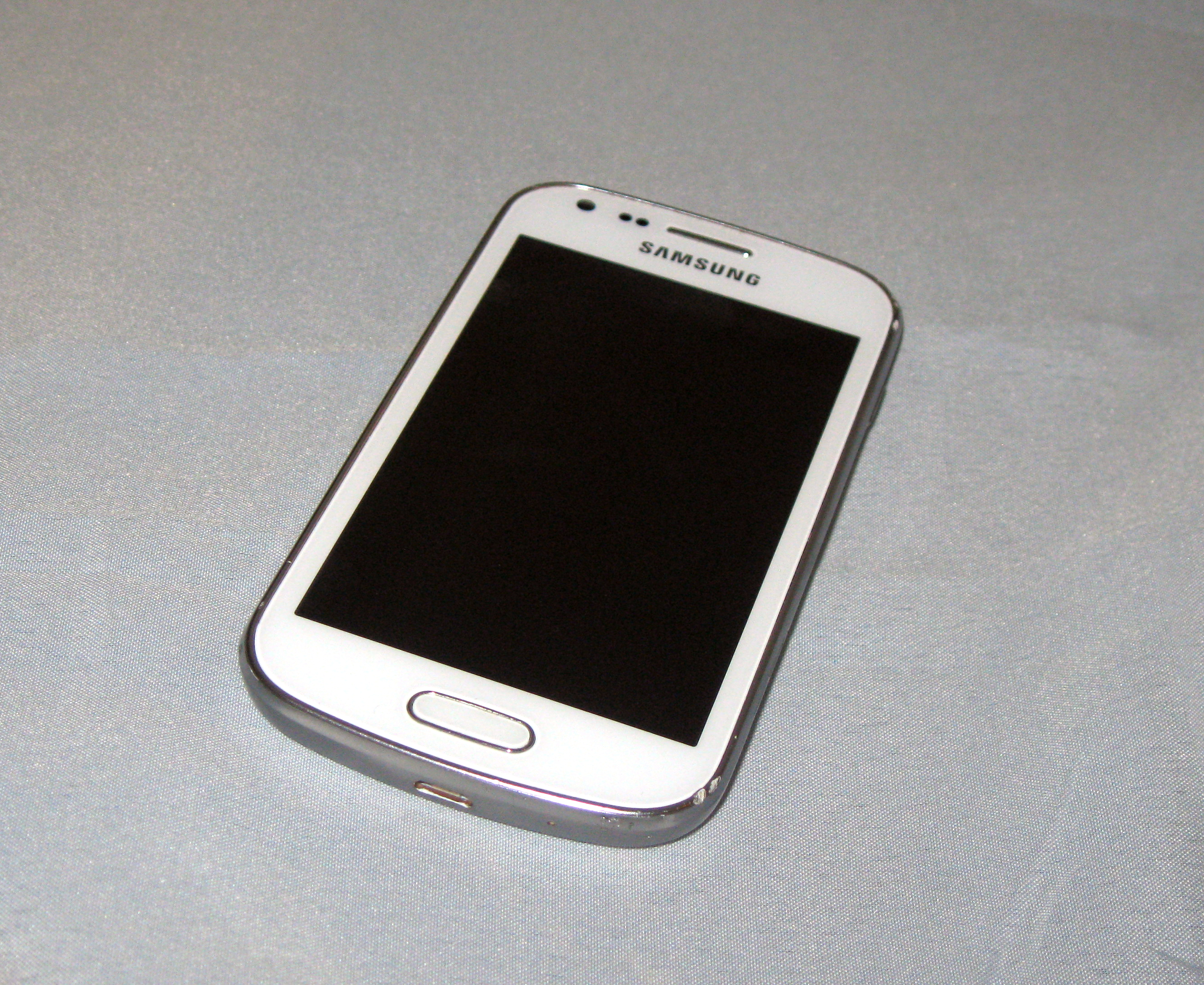 Ohjelmointia ympäristössämme
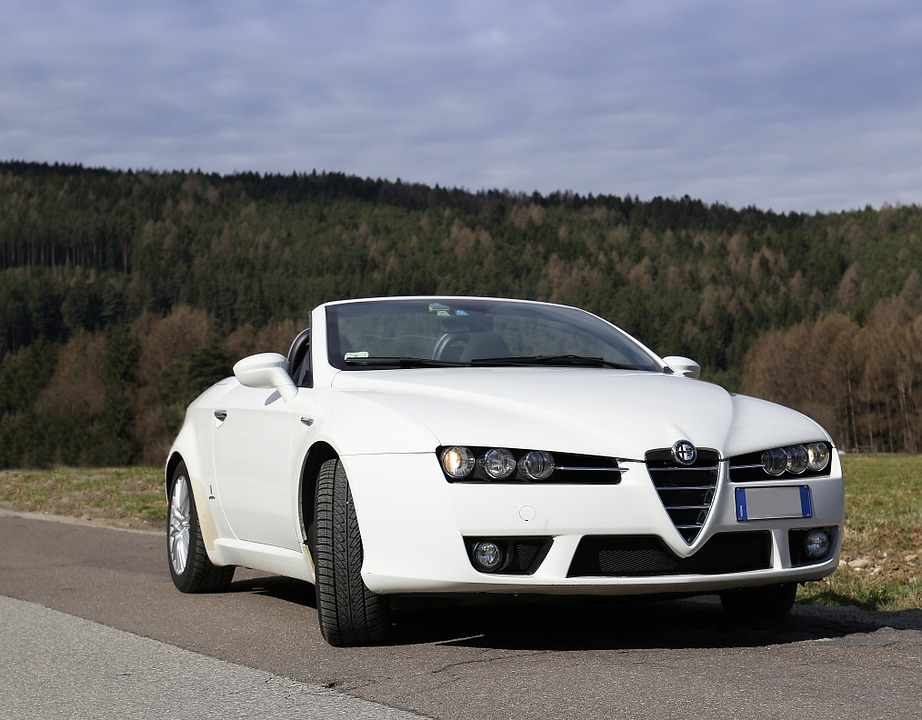 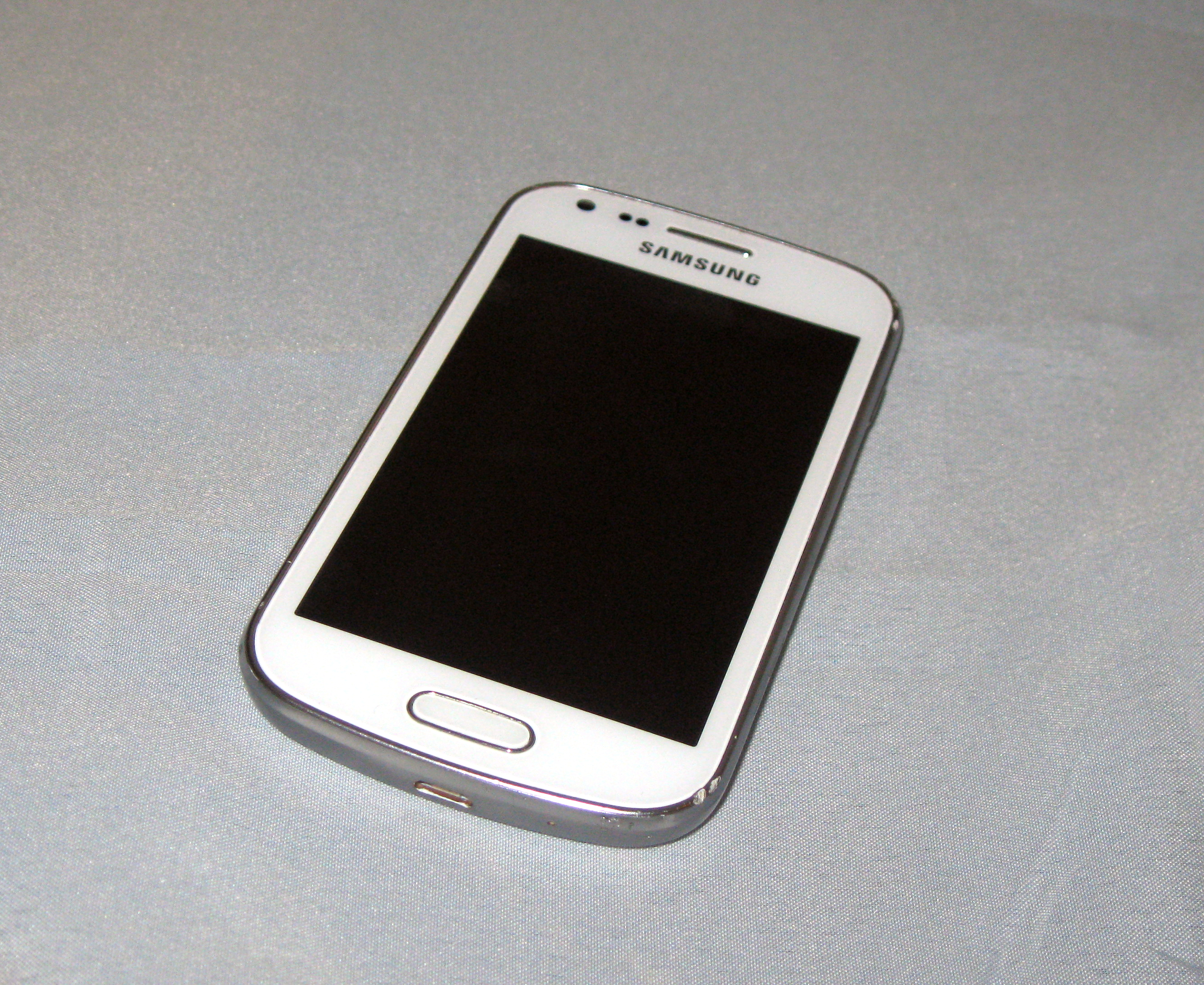 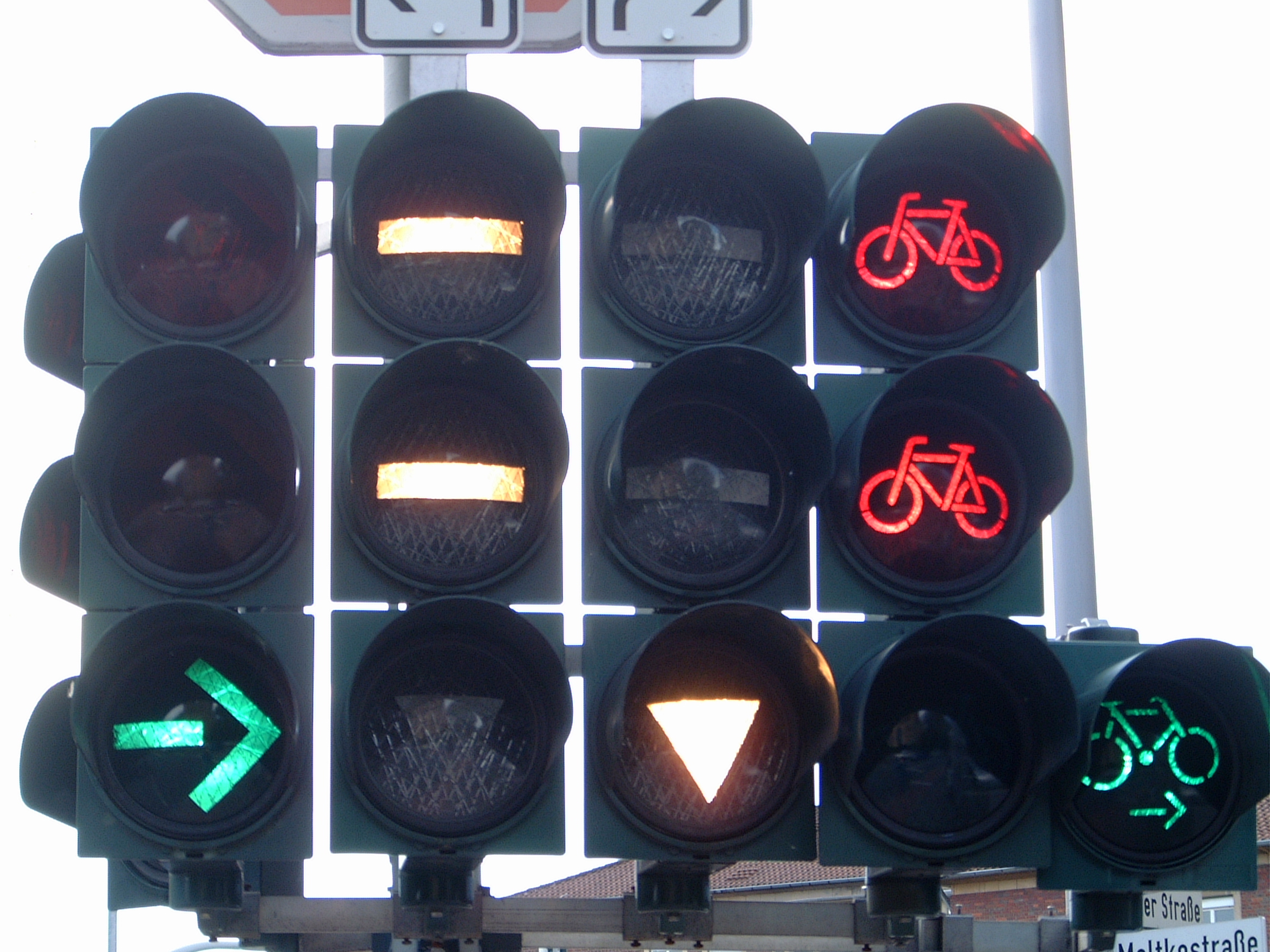 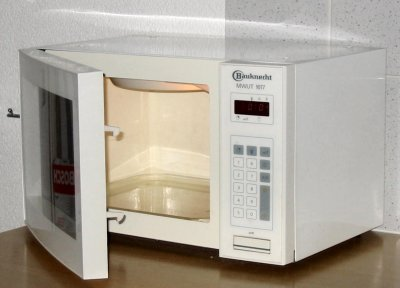 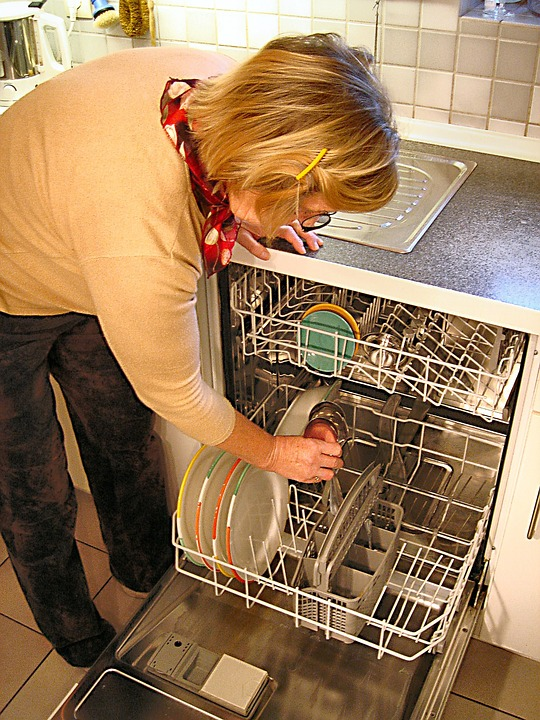 Ohjelmoinnilliseen ajatteluun kuuluu
ongelman purkaminen osiin
kaavojen tunnistaminen
algoritmien luominen
ratkaisun yleistäminen ja automatisointi 
 tietokonekieli
Kati Sormunen, 2015
Mitä opitaan?
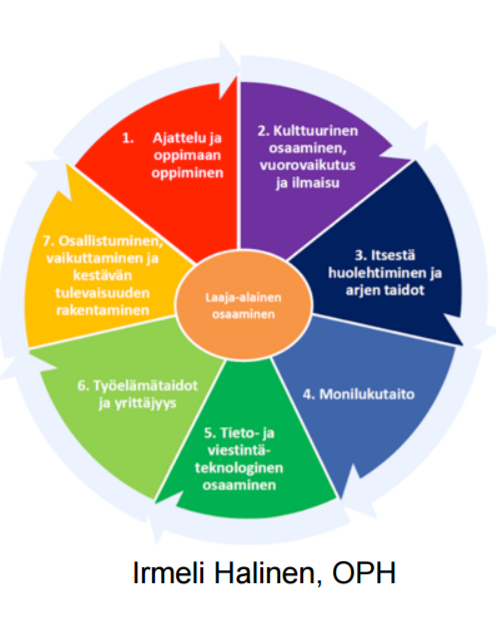 Ohjelmoidun ympäristön havainnointia
Ymmärrys ihmisen vaikutuksesta ja vastuusta 
    ympäristöön

Ohjeiden antamista koneelle
Erilaisten ohjelmointikielien käyttämistä

Sisältöosaamista
Matemaattisia käsitteitä, pikkutarkkaa ajattelua,
    virheiden etsintää ja yleistämistä, etiikka, mekaniikkaa, 
    sähköoppia, rytmiikkaa jne.

Prosessiluontoista työskentelyä
ideointia, suunnittelua, mallintamista, testaamista

Erilaisia taitoja
Yhteistyötä ja tiimityötä, suunnittelua, ajatteluntaitoja
http://www.innokas.fi/fi
Varhaiskasvatus, alkuopetus
TUTUSTUTAAN OHJELMOINTIIN LEIKKIEN JA PELATEN
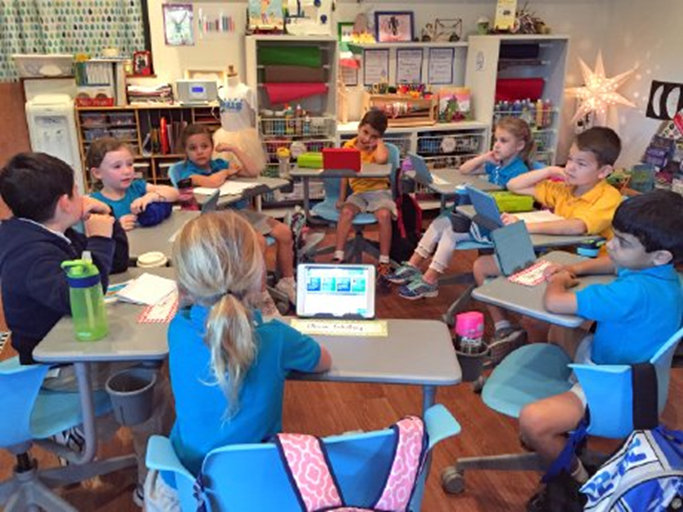 Ohjelmointisovelluksia pienille
iPadeilla esim.
SratchJr
Kodable 
Daisy the Dino
Hopscotch 
Tynker
Move the Turtle (€)
Luokat 3-6
TUTUSTUTAAN GRAAFISEEN OHJELMOINTIKIELEEN
Kuvaus: Tutustutaan graafiseen ohjelmointiin ja siinä käytettyihin rakenteisiin. Tukena rinnalla voidaan tehdä sopivia ”unplugged” (ilman tietokonetta tehtäviä) harjoituksia. Edetään pikkuhiljaa pidemmälle, robottien ohjelmointiin tai pelien ohjelmointiin Internetissä. Tutustutaan graafisen ohjelmoinnin ympäristöön (esim. Scratch) ja toteutetaan projekti/projekteja joko sillä tai esim. robottien kanssa tai pelejä ohjelmoiden. Projektien aiheet valitaan oppilaiden kiinnostuksen mukaisesti liittäen ne esimerkiksi eri oppiaineisiin, aihekokonaisuuksiin tai oppilaiden harrastuksiin. 
Käytännön toteutus: Opiskellaan graafisen ohjelmoinnin opetusohjelmien avulla (esim. Internetissä), tehdään ”unplugged” harjoituksia, rakennetaan ja ohjelmoidaan robotteja tai pelejä (Internetissä tai ladattavilla ohjelmilla). Tutustutaan Scratchin tapaiseen graafisen ohjelmoinnin ympäristöön. Tehdään projekti/projekteja. 
Käsitteitä: Tutustutan graafisen ohjelmoinnin periaatteisiin. Tutustutaan ohjelmoinnin perusrakenteisiin kuten silmukka, funktio, if – then – else -rakenne, tietojenkäsittelyn peruskäsitteisiin kuten esimerkiksi bitti ja pikseli sekä loogisiin operaatioihin EI, JA ja TAI. 
Kehittyvät ajattelun taidot: Luova ongelmanratkaisu kontekstissa, kollektiiviseen ideointiin osallistuminen, algoritminen ajattelu graafisen ohjelmoinnin ympäristössä, täsmällinen ja looginen ajattelu, ongelman pilkkominen osiin sekä kokonaisuuden hahmottaminen osista, säännönmukaisuuksien (jaksojen) havaitseminen, ratkaisun yleistäminen 
Sosiaaliset taidot: Tiimissä tehtävässä projektityössä tarvittavien taitojen kehittäminen 
Eriyttäminen: Graafisessa ohjelmoinnissa eri vaikeustason opetusohjelmia, robotiikkaa ja peliohjelmointia kiinnostuneille, projektitöissä eriyttäminen tulee itsestään, kun kukin valitsee itsellensä sopivan aiheen ja tekee sen omista lähtökohdistaan. Innokkaimpia ja taitavimpia oppilaita voidaan ohjata tekstuaalisen ohjelmointikielen pariin esim. robottien ohjelmoinnissa.
https://www.ulapland.fi/loader.aspx?id=b4741b4b-3fc9-4ebf-86b2-8c07c1b9d927
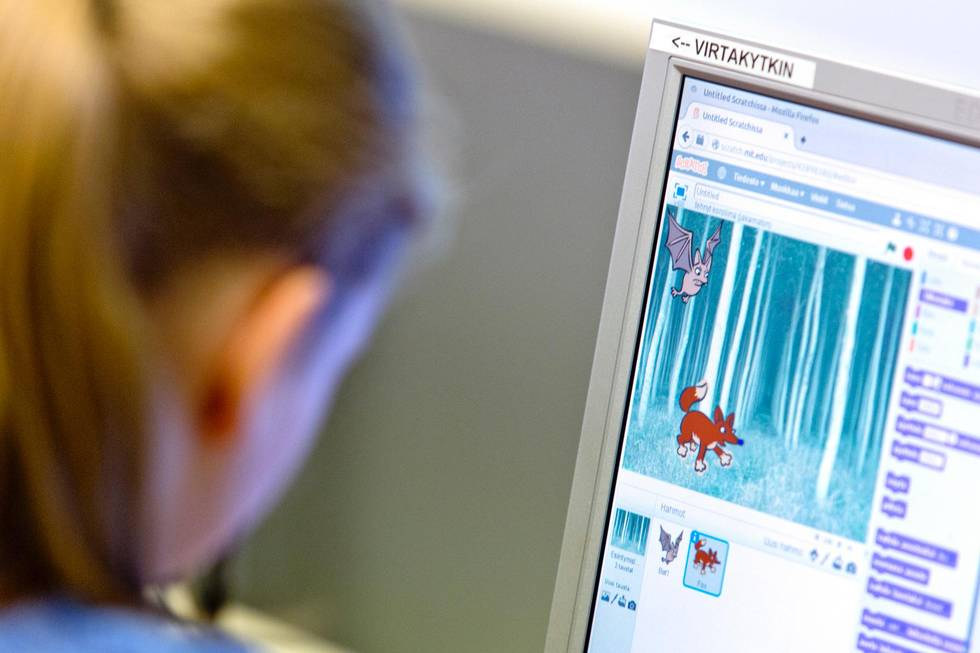 Ohjelmointisovelluksia noin 3. luokasta ylöspäin:
Tietokoneilla esim.
Koodaustunti.fi  / Code.org 
Scratch
CodeCombat 
LightBot
Koodikoulu, paljon tietoa!
Luokat 7-9
OPETELLAAN OHJELMOIMAAN JOLLAKIN TEKSTUAALISELLA OHJELMOINTIKIELELLÄ
Tekstuaalisia ohjelmointikieliä
Python
BASIC
C++
Java
Pascal
jne.
Ohjelmoinnin ydinkäsitteet
Tapahtuma (eng. event)
	Ohjelmointiin liittyvä käsite, joka aiheuttaa komentosarjan suorittamisen, kun jokin ulkoinen asia 	tapahtuu. 	Esimerkiksi kun kosketaan painiketta, ohjelma soittaa äänen tai pelissä esiintyvä kissa 	vaihtaa suuntaa, tai kun kello on 7.00, soitetaan herätysääni.
Algoritmi (eng. algorithm)
	Algoritmi on yksityiskohtainen kuvaus jonkin tehtävän suorittamiseksi tarvittavista 	toimenpiteistä. Algoritmia seuraamalla voi ratkaista tietyn ongelman tai tehtävän tai luoda jotain 	uutta. Esimerkiksi ruokareseptit, sävellyksen nuotit, jakolaskualgoritmi tai käsityöohjeet ovat 	algoritmeja. Algoritmi rakennetaan esimerkiksi lauseista sekä toisto- ja ehtorakenteista.
Muuttuja (engl. variable)
	Muuttuja tarkoittaa nimettyä tietovarastoa. Muuttujaan tallennettu tieto voi olla esimerkiksi 	tekstiä, numeroita tai kuva. Esimerkiksi tietokonepelin pisteet voidaan tallentaa nimettyyn 	muuttujaan "pelaajan_pisteet", jonka arvo muuttuu pelin aikana.
Komento, lause (eng. statement, command)
	Lause on yksi komento koodissa, jonka tietokone suorittaa tullessaan sen kohdalle.
Funktio (eng. function)
	Funktio on aliohjelma, joka palauttaa valmistuttuaan jonkin arvon. Funktion avulla voidaan 	toteuttaa abstraktio, ratkaista ongelma yleisessä muodossa. Funktion kutsu on lauseke. Funktion 	tuottaman arvon tulisi riippua vain sille annetuista parametreista. Esimerkiksi funktio voi laskea 	suorakaiteen pinta-alan tai tuotteen alennetun hinnan.
Ohjelmoinnin ydinrakenteet
Komentosarja, lausesarja, scripti (eng. block, script) 
	Lausesarjassa tai komentosarjassa lauseita suoritetaan järjestyksessä. Ehtorakenteet ja 	toistorakenteet voivat vaikuttaa suoritusjärjestykseen

Toistorakenne, silmukka (eng. loop, repetition, iteration)
	Toistorakenne toistaa tiettyä ohjelman osaa useamman kerran sille annetun
	 ehdon mukaisesti. Esimerkiksi “ota 5 askelta” tai “ota askeleita kunnes olet perillä”.

Ehtolause (engl. conditional statement)
	Ehtorakenteissa ohjelman suoritus haarautuu erilaisiin vaihtoehtoisiin suuntiin ehdosta 	riippuen. 	Esimerkiksi ohjelmassa liikkuva hahmo liikkuu vasemmalle, jos vasemmalla on tilaa.)
http://www.edu.fi/materiaaleja_ja_tyotapoja/tvt_opetuksessa/ohjelmointi/kasitteet?
Ja nyt aletaan harjoitella!
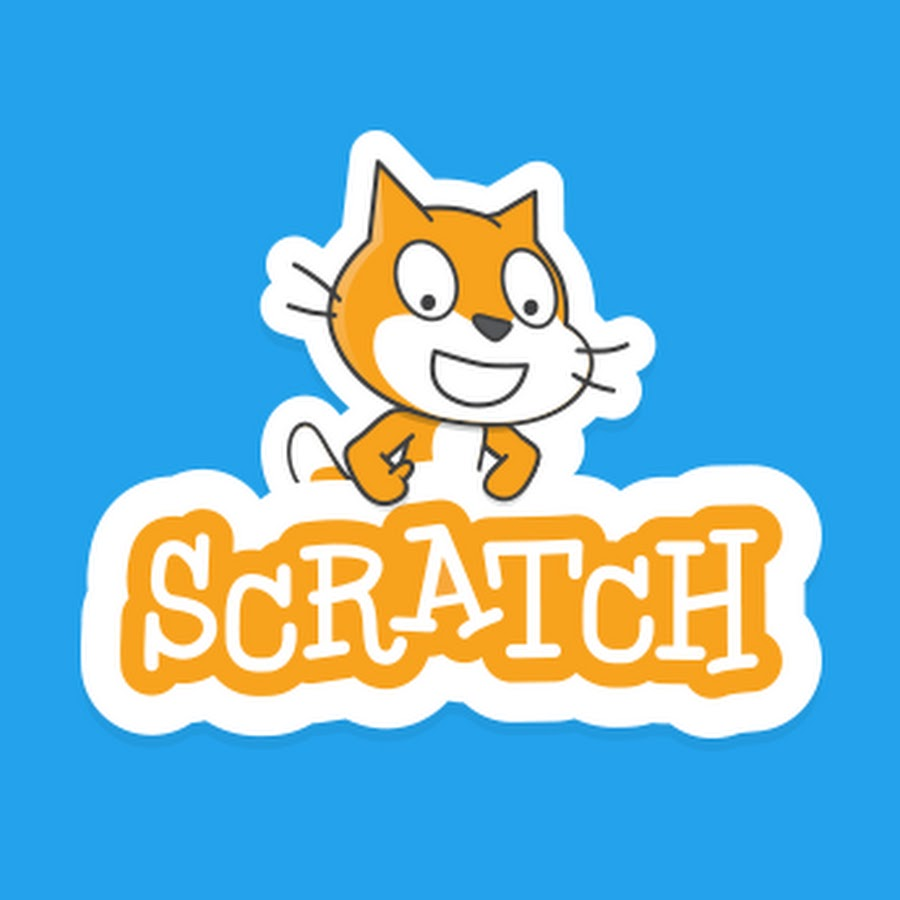 SCRATCH
https://scratch.mit.edu/